Научно – методическая разработка:«Значение малых жанров фольклора в развитии и воспитании детей раннего возраста»
Воспитатели:
Индюкова К.С.
Карева Н.Г.
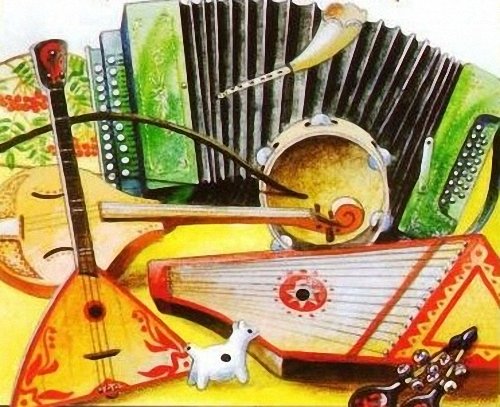 Детский фольклор – это особая часть народной культуры, которая выполняет важнейшую роль в жизни каждого народа.
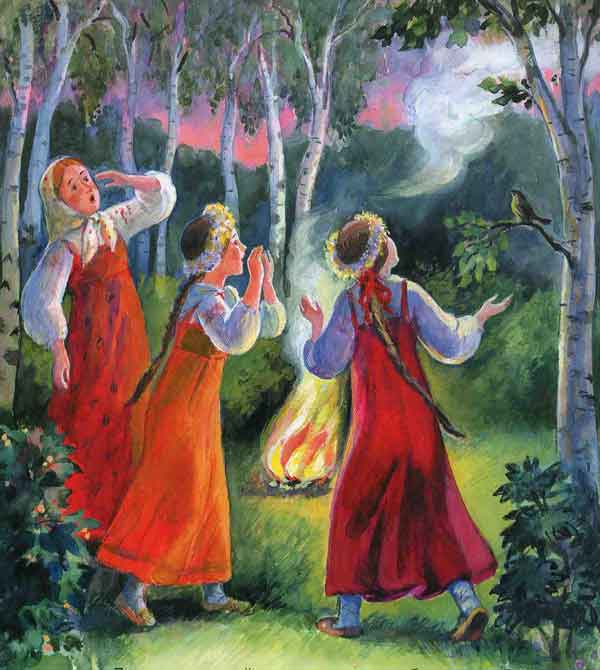 Произведения детского фольклора помогают становлению и развитию личности каждого вновь появившегося на свет человека, освоению им культурных богатств, предшествующих поколений, что обеспечивает преемственность и сохранность духовного облика народа.
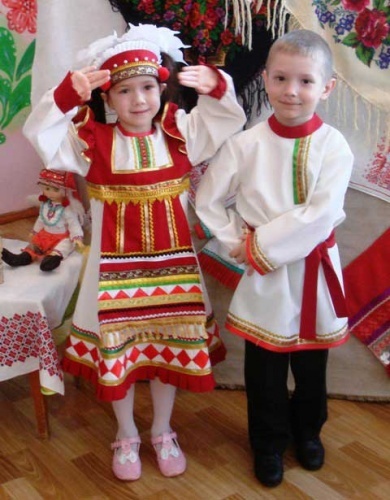 Детский фольклор даёт ребёнку выработанные временем словесно – поэтические средства, необходимые ему для выражения в художественной форме особого, детского видения мира, порождённого возрастными психическими особенностями.
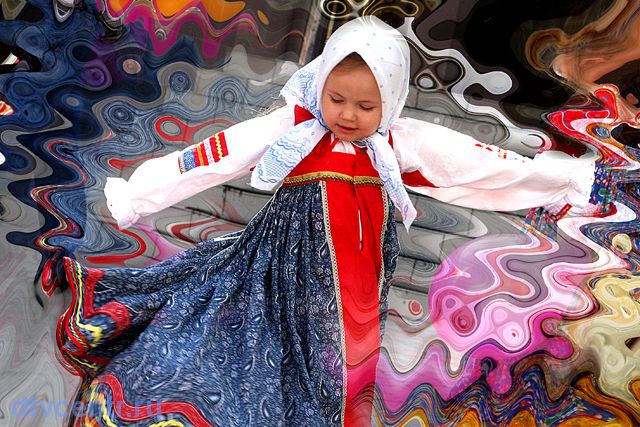 К. Д. Ушинский подчёркивал, что литература, с которой впервые встречается ребёнок, должна ввести его «в мир народной мысли, народного чувства, народной жизни, в область народного духа»
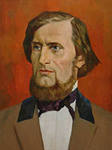 Детский фольклор – это специфическая область народного искусства. Его содержание, жанровый состав, выбор художественных средств и образов определяются детским мировоззрением. Функционирование детского фольклора тесно связано с игрой.
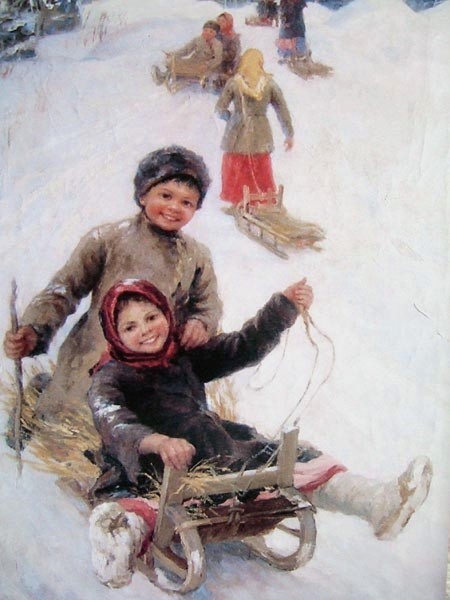 Фольклорные произведения оказывают благотворное влияние на общение. Доброжелательные подтрунивания, тонкий юмор потешек, дразнилок, считалок – эффективное средство педагогического воздействия, хорошее «лекарство» против лени, трусости, упрямства, капризов, эгоизма.
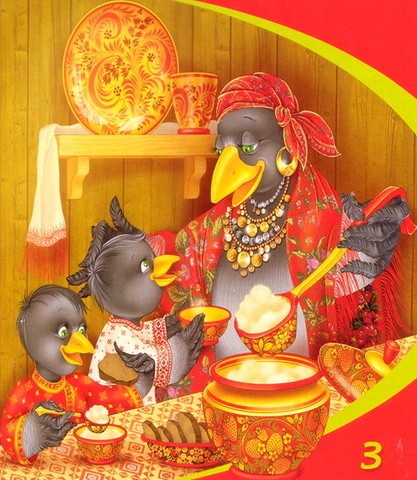 Цели   и   задачи                                                        методической                         разработки
Цель: раскрыть перед детьми раннего возраста мир человеческих чувств, вызывая интерес к личности, к внутреннему миру героя через малые жанры фольклора
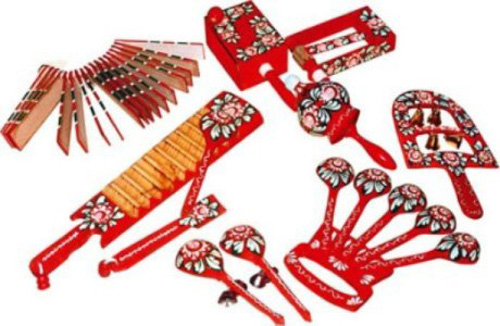 Задачи:
Приучить внимательно, слушать произведения малого жанра фольклора.
Вызывать эмоциональный отклик у детей на малые жанры фольклора.
Предоставлять детям возможность договаривать слова, фразы.
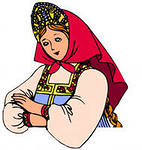 Учить запоминать и читать наизусть произведения.
Развивать умение рассматривать иллюстрации в книгах, формировать эстетический вкус у детей.
Воспитать нравственные качества детей: доброжелательность, трудолюбие, отзывчивость, заботливое отношение к близким людям.
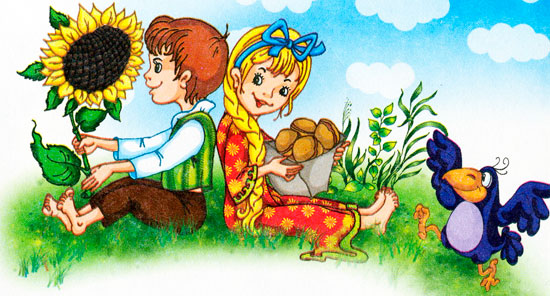 Развивать речь, обогащать словарный запас детей.
Обеспечить эмоциональное положительное общение с каждым ребёнком.
Способствовать успешной адаптации детей к детскому саду.
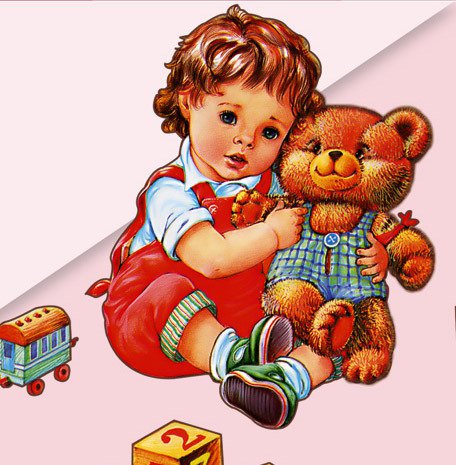 Основная идея педагогической деятельности
В общении с каждым ребёнком необходим индивидуальный подход. Тексты песен озвучиваются соответствующей интонацией: колыбельную на распев, ласково, негромко, весёлую потешку – задорно, с юмором, улыбкой. Систематически используя песенки, заклички и другие формы фольклора на занятиях и в повседневной деятельности младшие дошкольники учатся слышать речь взрослого, уважать взрослых и своих сверстников, целенаправленно наблюдать за явлениями природы.
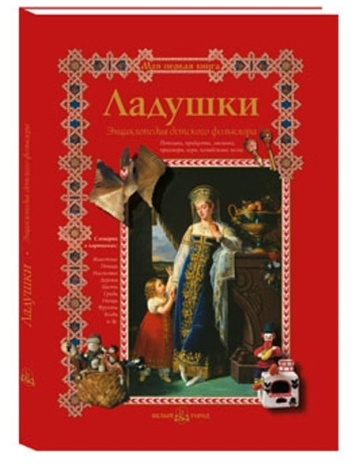 Новизна методической разработки
Г. С. Виноградов впервые определил понятие «детский фольклор». Он считал, что «детский фольклор составляют произведения, которые не включают репертуар взрослых; это совокупность произведений, исполнителями и слушателями которых являются сами дети».
     Главное, что мы учитываем при ознакомлении детей с различными фольклорными жанрами – необходимость привнести элементы артистичности, индивидуальности в исполнении народных произведений.
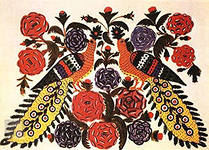 система      работы
ГБОУ СОШ №1465  ДО №5  работает по пяти приоритетным направлениям:
социально – личностное;
художественно – эстетическое;
физкультурно – оздоровительное;
социально – педагогическое;
экологическое.
Программа "От рождения до школы" под ред. Н.Е. Вераксы, огромное значение, в которой уделяется развитию гармоничной, творческой личности, и, которые предоставляются возможности для самостоятельной активности педагога.
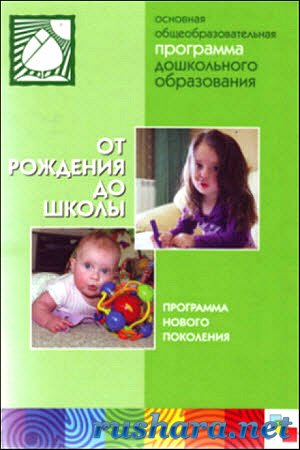 Методы и примеры работы.
Знакомство с малыми жанрами фольклора осуществляется через:
специально-организованное обучение – на занятиях по развитию речи, познавательному развитию, рисованию, лепке, конструированию, музыке, физкультуре
совместную деятельность с детьми – режимные моменты, наблюдения, игру, индивидуальную работу.
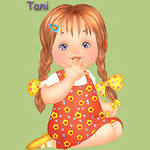 В процессе приобщения ребёнка к ценностям народной культуры нельзя обособленно рассматривать приёмы и методы педагогического воздействия, следует говорить о едином системе целей, содержания, форм и методов деятельности, направленной на освоение традиционных культурных ценностей ребёнком с самого раннего детства.
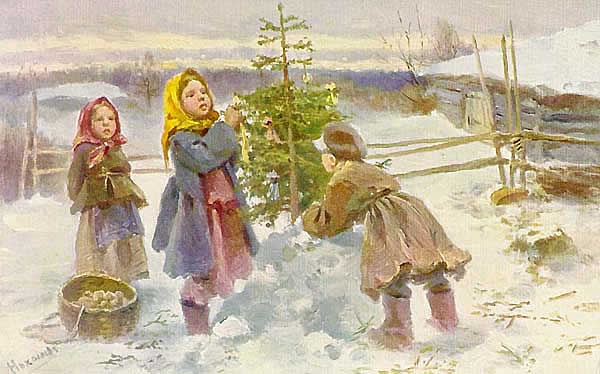 Специально – организованное обучение мы осуществляем главным образом на занятиях, таких как: развитие речи, знакомство с окружающим миром, рисование, лепка, конструирование, музыка, физкультура.
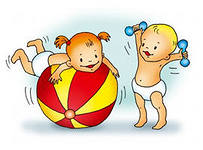 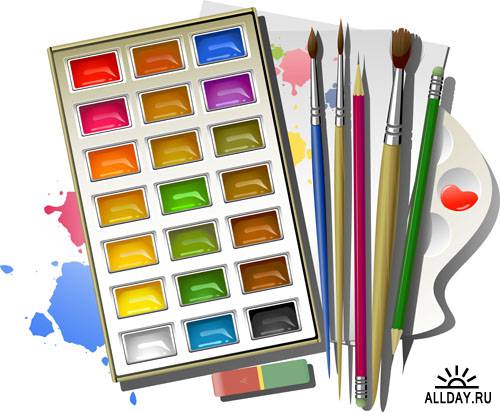 Младшие дошкольники особенно внимательны к звукам человеческой речи. Поэтому на занятиях по развитию необходимо развивать слух. 
В восприятии  речи воспитателя дети проходят несколько этапов: в начале они реагируют на интонацию, затем значимость приобретает для них ритм, и только потом начинают понимать значение слов.
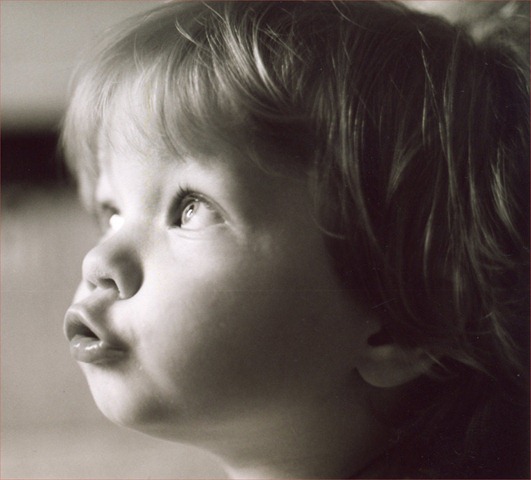 Например, занятие по развитию речи на тему «Чтение русской народной сказки «Курочка ряба» (см.приложение)
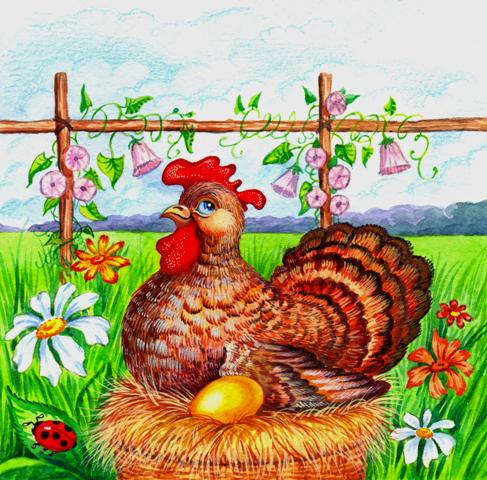 потешка «Курочка – рябушечка»
- Курочка – рябушечка,
Куда ты пошла?
- На речку.
- Курочка – рябушечка,
Зачем ты пошла?
- За водичкой.
- Курочка – рябушечка,
Зачем тебе водичка?
- Цыпляток поить.
- Курочка – рябушечка,
Как цыплятки просят пить?
- Пи – пи – пи – пи – пи – пи»
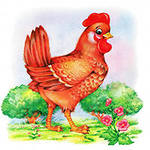 чешская песенка
«Курочка моя,
Умница моя,
Вот пшено, водичка,
Дай, ты мне яичко,
Умница моя!»
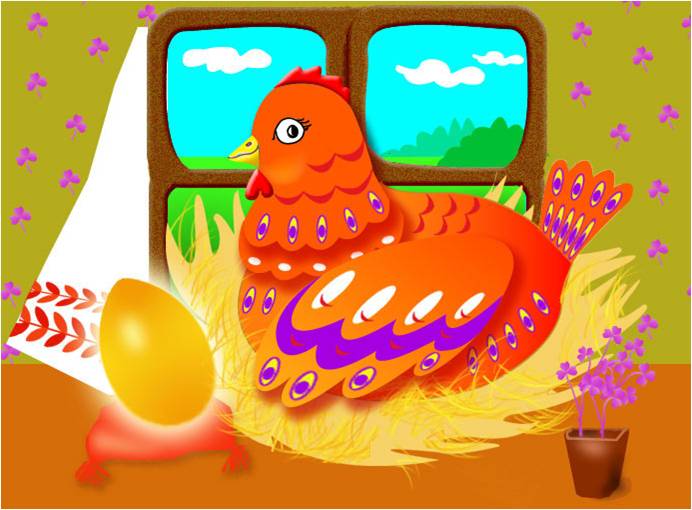 Использование потешки и песенки помогает детям усвоить содержание занятия, создает эмоциональный настрой.
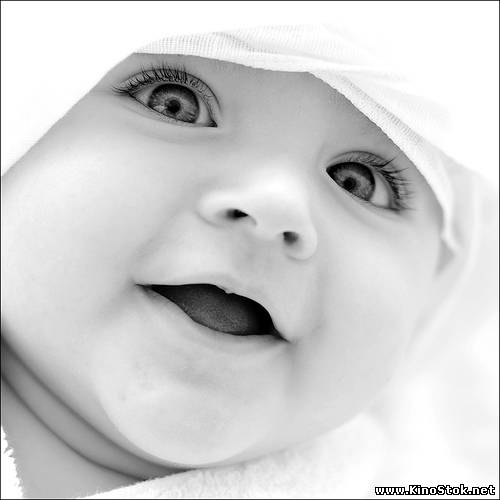 занятие по ознакомлению окружающим миром на тему «Купание куклы Кати»
используется потешка:
«Кукла в ванночке не плачет,
Посидит хоть целый час.
- Любит кукла! Это значит
- Кукла умница у нас!»
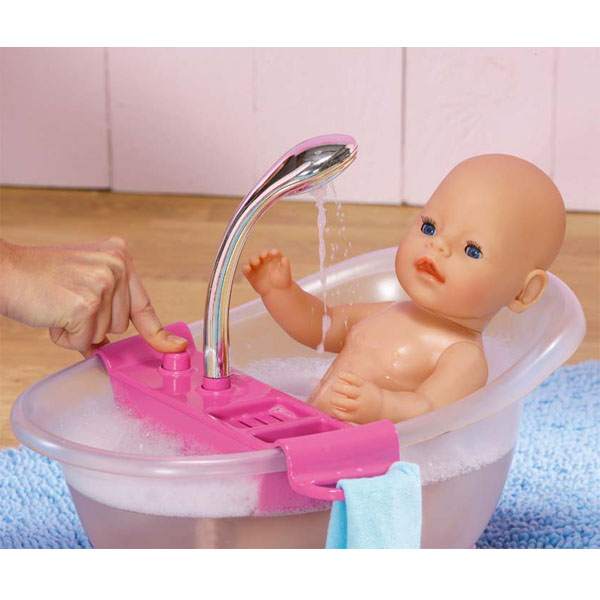 занятие по лепке на тему «Зёрнышки»
песенка «Птичка»:
«Маленькая птичка 
Прилетела к нам
Маленькая птичка,
Зёрнышки я дам.
Маленькая птичка
Зёрнышки клюёт.
Маленькая птичка
Песенки поёт».
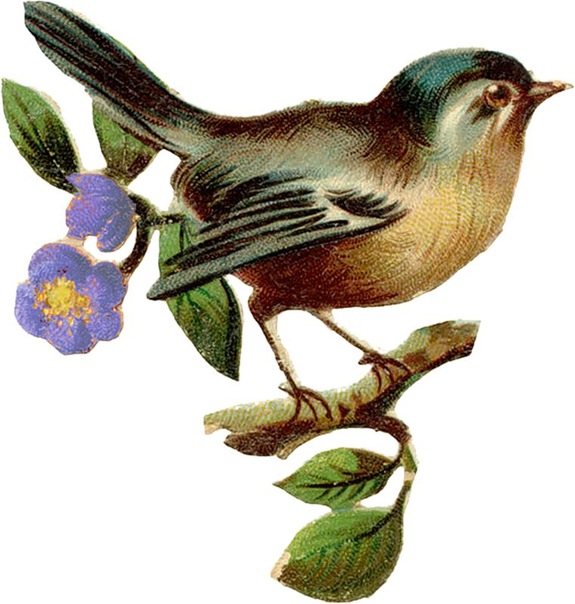 занятие по лепке на тему «Улитка»
приговорка:
«Улитка, улитка,
Выпусти рога.
Дам пирога.
Масляного, примасляного».
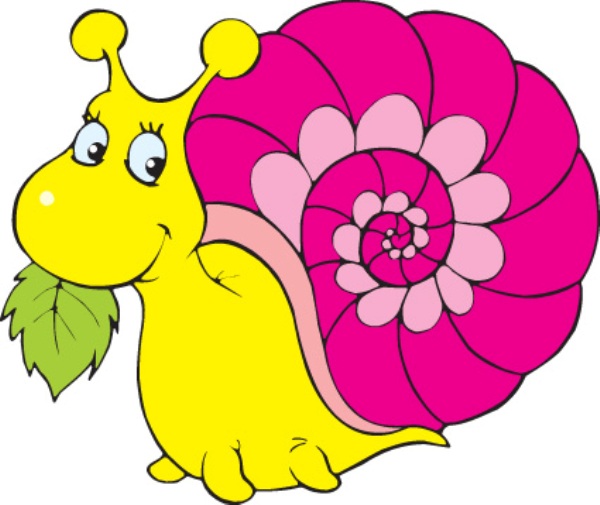 занятие по рисованию на тему «Дождик»
«Дождик, дождик, веселей,
Капай, капай, не жалей!
Только нас не замочи,
Зря в окошко не стучи!»
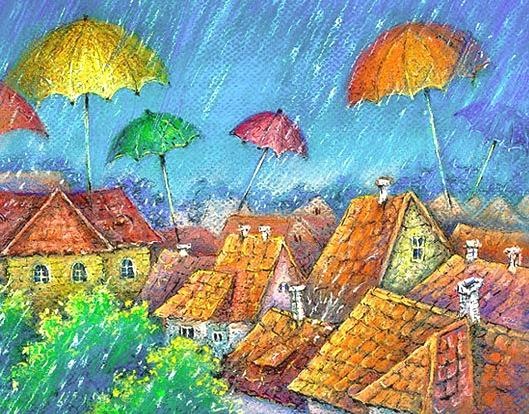 Огромную роль малые жанры фольклора играют в физическом воспитании детей
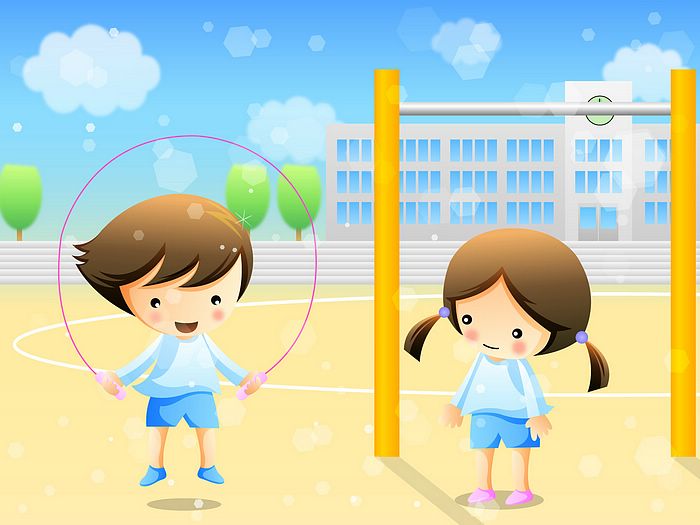 занятии физкультуры мы приглашаем словами песенки:
«Зашагали ножки, топ – топ – топ,
Прямо по дорожке, топ – топ – топ,
Ну-ка, веселее, топ – топ - топ,
Вот как мы умеем, топ - топ – топ,
Топают сапожки, топ – топ – топ,
Это наши ножки, топ – топ – топ!»
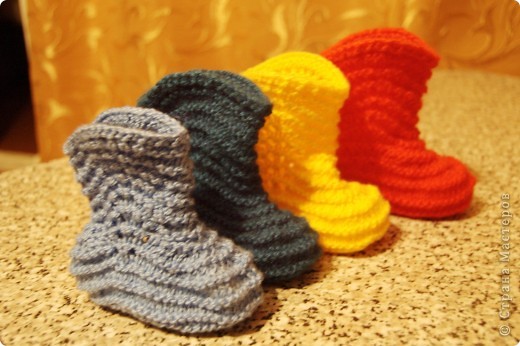 Главное, мы считаем, что должен учесть воспитатель при ознакомлении воспитанников с различными фольклорными жанрами, необходимость привнести элементы артистичности, индивидуальности в исполнении народных произведений. Тогда занятия будут проходить, как яркое общение с ребёнком, на глазах которого разыгрывается красочное действо.
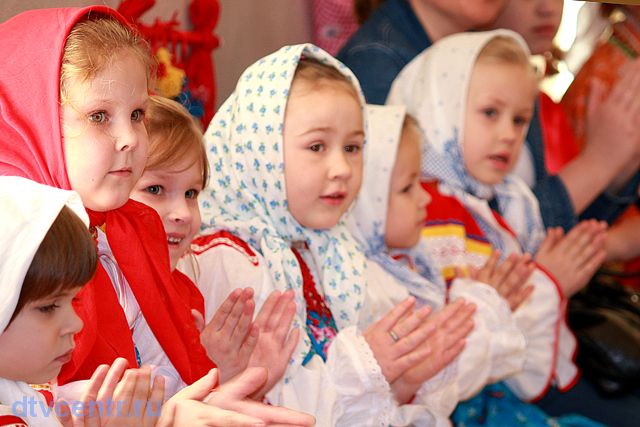 Мир потешек очень разнообразен:
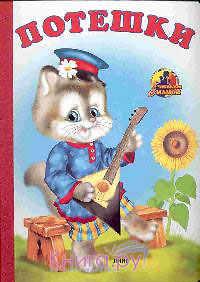 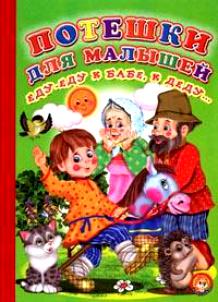 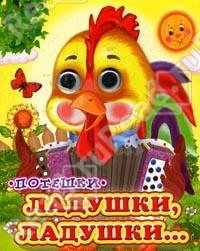 При помощи потешек у дошкольников легче выработать привычку соблюдать гигиенические нормы мыть руки, расчёсывать волосы, пользоваться носовым платком.
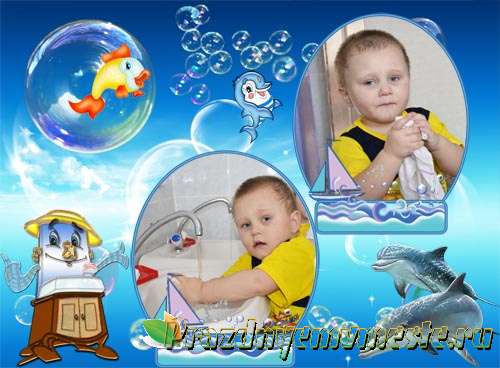 В адаптационный период очень важна правильная организация питания:
«Умница Катенька,
Ешь кашу сладенькую,
Вкусную, пушистую,
Мягкую, душистую!»
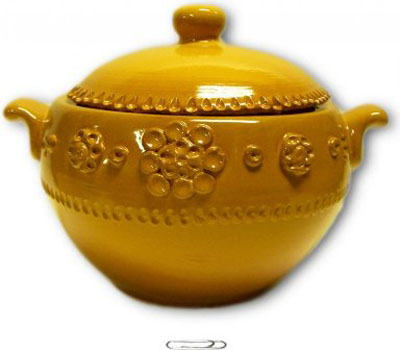 Перед сном:
песенка «Спят усталые игрушки».
Потешка:
«Спят котята на окошке,
Спит собака на дорожке,
Спят козлята на лугу,
Солнце рыжее в стогу,
Спи, Валюшка, ты устала,
Песню я начну сначала».
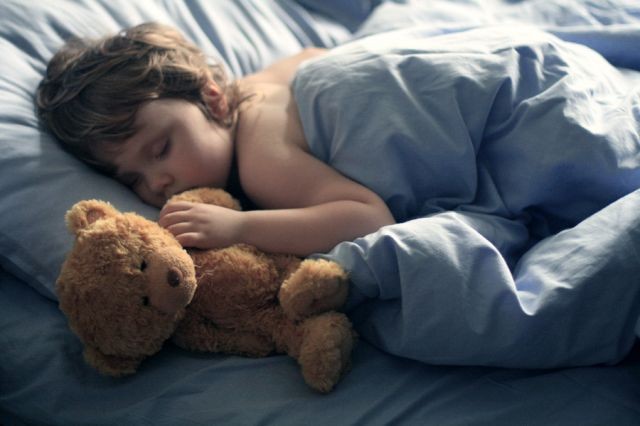 Для одевания:
«Таня варежку надела.
«Ой, куда я пальчик дела?
Пальчик в домик не попал!»
Таня варежку сняла,
Таня пальчик свой нашла».
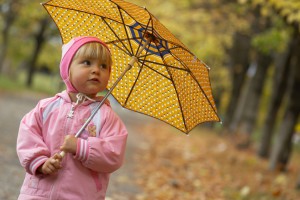 Организуя наблюдения с детьми:
«Солнышко, Солнышко,
Колоколнышко,
Не пеки за реку,
Пеки к нам в окно,
Будет нам тепло!»
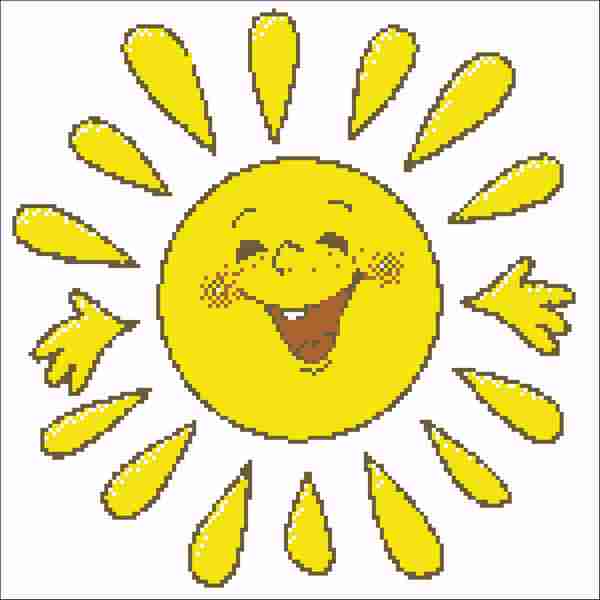 если кто-то из детей упал или ударился:
У собачки не боли, 
У кошки не боли,
 И у Артёма заживи».
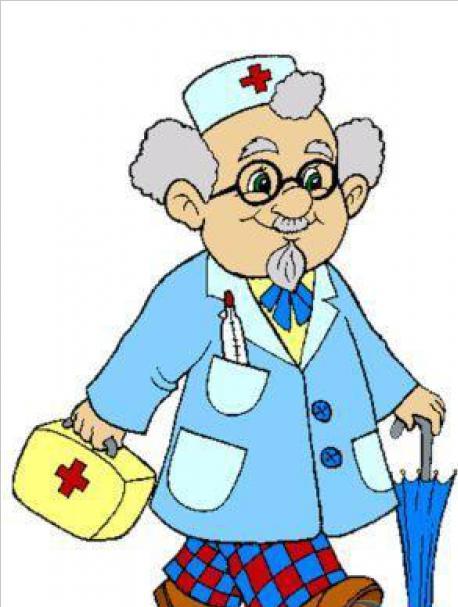 Для проведения прогулки по детскому саду :
«Гудит автобус у ворот;
Скорее, маленький народ!
Ду – ду!
Я жду давно!
Он собирает всех ребят,
Чтоб отвезти гулять их в сад».
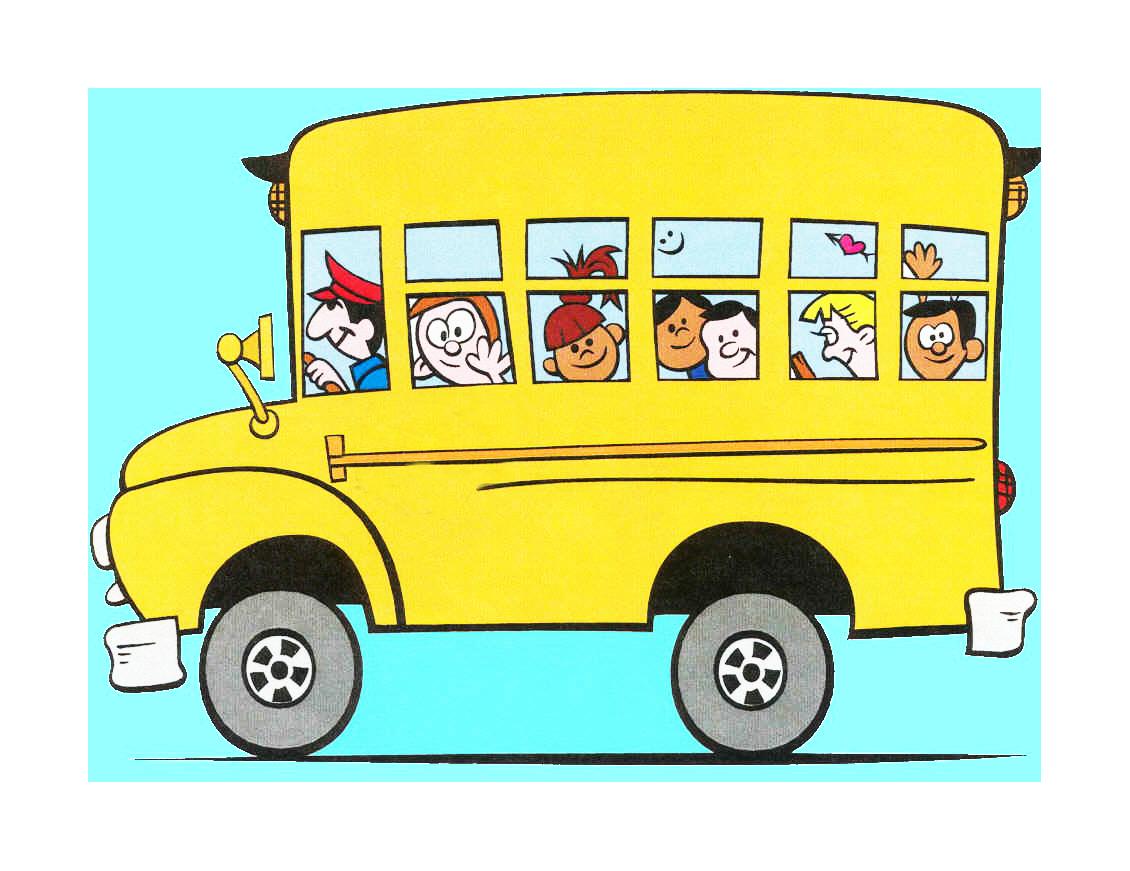 В формировании навыков самообслуживания:
«Постираем кукле платье,
Чисто, чисто!
А расчёску возьмём
И причёску наведём».
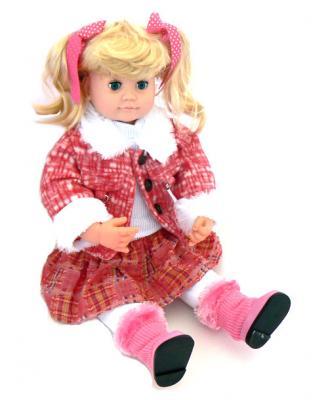 Развитие ручной умелости влияет на уровень развития речи и умственных способностей детей:
«Жили были зайчики
На лесной опушке,
Жили были зайчики
В беленькой избушке.
Мыли свои ушки,
Мыли свои лапочки,
Наряжались зайчики,
Надевали тапочки».
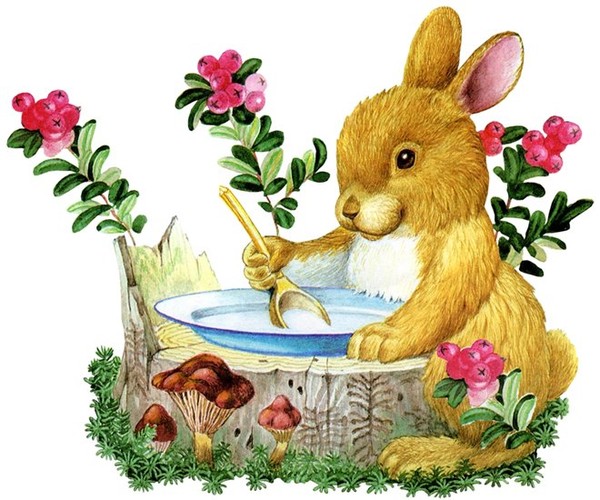 Работа с родителями
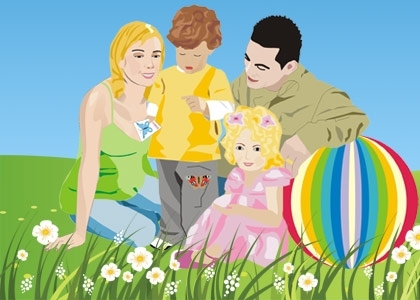 В своей работе по ознакомление детей с малыми жанрами фольклора мы работаем в тесном сотрудничестве с родителями. Без родителей нам не удалось бы добиться хороших результатов. Для достижения цели мы используем коллективные и индивидуальные формы работы с родителями.
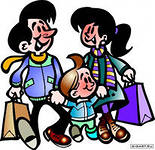 Материал для стенда: 
   «Родители – книга – ребёнок» 
Список по ознакомлению детей 2-3 лет с произведениями художественной литературы
«Колыбельные песенки для детей» 
«Русские народные потешки, песенки в жизни малышей»
консультацию  «Подбор упражнений, пальчиковых игр»
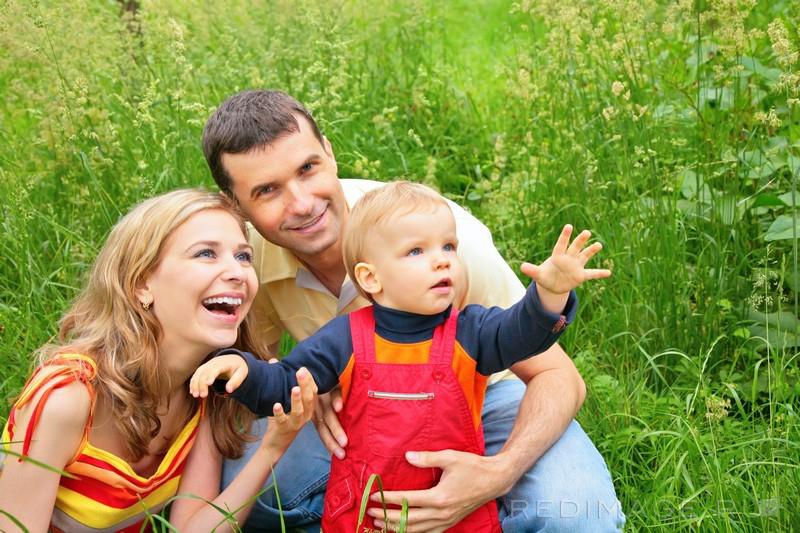 В заключение…
При работе над данной темой, просматривая методическую литературу, анализируя свою деятельность, мы еще раз убедились в правильности выбранного направления – значение малых жанров фольклора в жизни малышей 2 - 3 лет.  Именно в детском саду начинает складываться начитанность. У воспитанников прослеживается интерес к литературе.
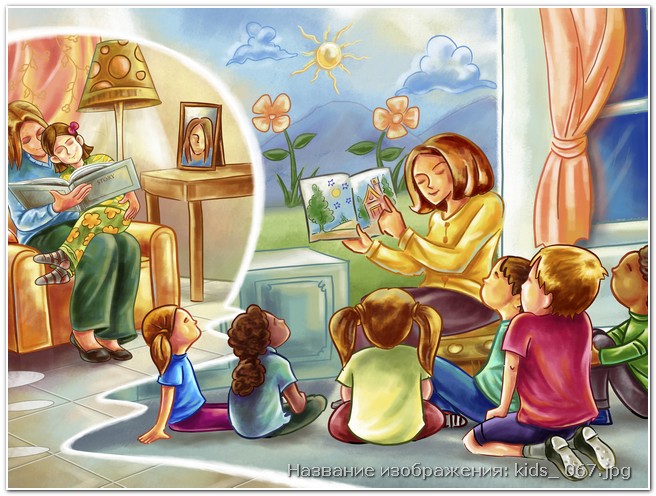 Воспитание вдумчивого, чуткого читателя - процесс длительный и сложный, состоящий из ряда этапов, каждому из которых соответствуют свои задачи. Исключить из этого процесса период дошкольного детства невозможно, поскольку он крепчайшими нитями связан с последующими ступенями литературного образования и во многом определяет их.
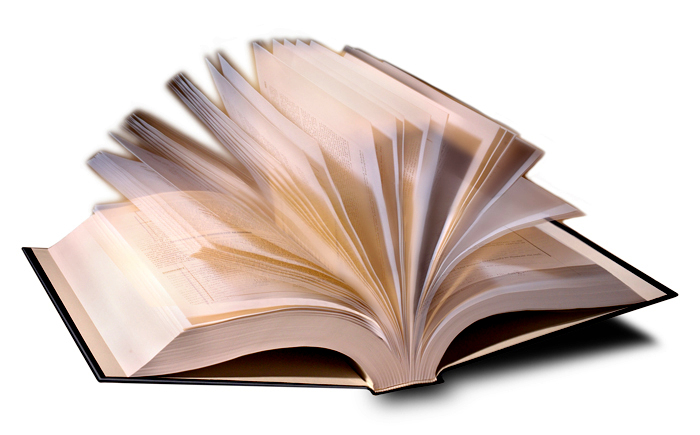 В дальнейшем…
продолжать работу по воспитанию любви к книгам, к малым жанрам фольклора
подбор песенок, потешек, закличек
пополнить театральный уголок разными видами театра 
привлекать их к совместным играм в группе
знакомить с важностью приобщения детей к произведениям малых жанров фольклора в домашних условиях
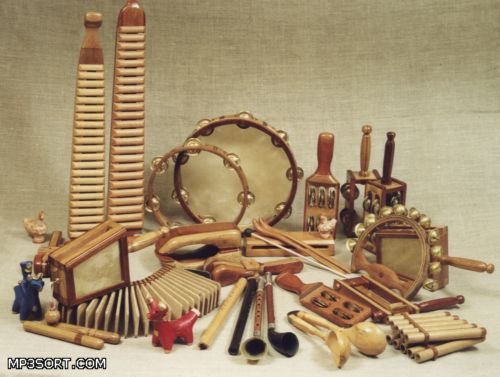